Subqueries and DB Security
Subqueries
Types of Subqueries
Writing Nested Subqueries
Writing UPDATE and DELETE Statements Containing Subqueries
Summary
Database security
System Privillages
Object Privilages
Roles
Summary
12/13/2010
Course: Data base Technologies, Instructor: Dr Ali Daud
1
Subqueries
Writing Nested Subqueries
can nest subqueries inside other subqueries to a depth of 255
But you should use this technique sparingly 
you may find your query performs better using table joins
nested subquery example
Notice that it is contained within a subquery, which is itself contained in an outer query:
SELECT product_type_id, AVG(price) FROM products GROUP BY product_type_id HAVING AVG(price) <  
(SELECT MAX(AVG(price))   FROM products   WHERE product_type_id IN     
(SELECT product_id      FROM purchases      WHERE quantity > 1)   GROUP BY product_type_id);
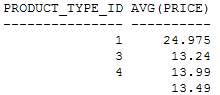 12/13/2010
Course: Data base Technologies, Instructor: Dr Ali Daud
2
Subqueries
you can see, this example is quite complex and 
contains three queries
a nested subquery, a subquery, and the outer query 
These query parts are run in that order 
Let’s break the example down into the three parts and examine the results returned 
The nested subquery is as follows
SELECT product_id FROM purchases WHERE quantity > 1 This subquery returns the product_id values for the products that have been purchased more than once. The rows returned by this subquery are
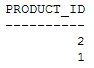 12/13/2010
Course: Data base Technologies, Instructor: Dr Ali Daud
3
Subqueries
The subquery that receives this output is
SELECT MAX(AVG(price)) FROM products WHERE product_type_id IN  (... output from previous nested subquery ...) GROUP BY product_type_id 
This subquery returns the maximum of the averages of the prices for the products 
returned by the previous nested subquery 
The row returned is
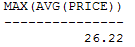 12/13/2010
Course: Data base Technologies, Instructor: Dr Ali Daud
4
Subqueries
This row is returned to the following outer query
SELECT product_type_id, AVG(price) FROM products GROUP BY product_type_id HAVING AVG(price) <  (... output from previous subquery ...); 
This query returns the product_type_id and average price of products that are less than 
average returned by the previous subquery
The rows returned are
These are, of course, the rows returned by the complete query shown earlier
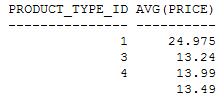 12/13/2010
Course: Data base Technologies, Instructor: Dr Ali Daud
5
Subqueries
Writing UPDATE and DELETE Statements Containing Subqueries
So far, you’ve only seen subqueries contained in a SELECT statement
you can also use subqueries with 
UPDATE and 
DELETE statements
12/13/2010
Course: Data base Technologies, Instructor: Dr Ali Daud
6
Subqueries
Writing an UPDATE Statement Containing a Subquery
In an UPDATE statement, you set the new column value equal to the result returned by a single row subquery 
For example, the following UPDATE statement sets employee #4’s salary to the average of the high salary grades returned by a subquery
UPDATE employees SET salary =  (SELECT AVG(high_salary)   FROM salary_grades) WHERE employee_id = 4; 
1 row updated 
This increases employee #4’s salary from $500,000 to $625,000 (this is the average of the high salaries from the salary_grades table)
Note  If you execute the UPDATE statement, remember to execute a ROLLBACK to undo the change
12/13/2010
Course: Data base Technologies, Instructor: Dr Ali Daud
7
Subqueries
Writing a DELETE Statement Containing a Subquery
You use the results returned by the subquery in the WHERE clause of your DELETE statement 
For example, the following DELETE statement removes the employee whose salary is greater than the average of the high salary grades returned by a subquery
DELETE FROM employees WHERE salary >  (SELECT AVG(high_salary)   FROM salary_grades); 
1 row deleted
This DELETE statement removes employee #1
Note  If you execute the DELETE statement, remember to execute a ROLLBACK to undo the removal of the row.
12/13/2010
Course: Data base Technologies, Instructor: Dr Ali Daud
8
Subqueries
In subqueries you learned that
A subquery is a query placed within a SELECT, UPDATE, or DELETE statement
Single row subqueries return zero or one row
Multiple row subqueries return one or more rows
Multiple column subqueries return more than one column
Correlated subqueries reference one or more columns in the outer SQL statement
Nested subqueries are subqueries placed within another subquery
12/13/2010
Course: Data base Technologies, Instructor: Dr Ali Daud
9
Database Security
Learn more about users
See how privileges are used to enable users to perform tasks in the database
Explore how privileges are divided into two types 
system privileges and 
object privileges
Learn how system privileges allow you to perform actions such as execute DDL statements
See how object privileges allow you to perform actions such as execute DML statements
Explore how to manage privileges using roles
12/13/2010
Course: Data base Technologies, Instructor: Dr Ali Daud
10
Database Security
Users
you’ll learn how to create a user, alter a user’s password, and drop a user
Creating a User
To create a user in the database, you use the CREATE USER statement 
The simplified syntax for the CREATE USER statement is as follows
CREATE USER user_name IDENTIFIED BY password [DEFAULT TABLESPACE def_tabspace] [TEMPORARY TABLESPACE temp_tabspace]; where
12/13/2010
Course: Data base Technologies, Instructor: Dr Ali Daud
11
Database Security
user_name specifies the name of the database user
password specifies the password for the database user
def_tabspace specifies the default tablespace where objects are stored 
These objects include tables 
If you omit a default tablespace, the default SYSTEM tablespace is used, which always exists in a database
Note: Tablespaces are used by the database to separate objects For more details on tablespaces
temp_tabspace specifies the default tablespace where temporary objects are stored 
These objects include temporary tables
 If you omit a temporary tablespace, the default SYSTEM tablespace is used
12/13/2010
Course: Data base Technologies, Instructor: Dr Ali Daud
12
Database Security
The following example connects as system and creates a user named jason with a password of price:
CONNECT system/manager 
CREATE USER jason IDENTIFIED BY price; 
Note  If you want to follow along with these examples you’ll need to connect to the database as a privileged user 
I used system user in the example, which has a default password of manager in my database 
If you’re not acting as your own DBA, you’ll need to speak with your DBA to get the password for a privileged user who is able to create users
12/13/2010
Course: Data base Technologies, Instructor: Dr Ali Daud
13
Database Security
The next example creates a user named 
henry and specifies a default and temporary tablespace
CREATE USER henry IDENTIFIED BY hooray DEFAULT TABLESPACE users TEMPORARY TABLESPACE temp; 
Note  If your database doesn’t have tablespaces named users and temp, 
you can skip this example
The henry user isn’t used elsewhere in this book, and I included the example only so you can see how to specify tablespaces for a user
You can view all the tablespaces in a database by connecting as the system user and running the query SELECT * FROM dba_tablespaces.
12/13/2010
Course: Data base Technologies, Instructor: Dr Ali Daud
14
Database Security
If you want a user to be able to do things in the database 
that user must be granted the necessary permissions to do those things 
For example, to connect to the database a user must be granted the permission to create a session, which is the CREATE SESSION system privilege 
Permissions are granted by a privileged user (system, for example) using the GRANT statement
The following example grants the CREATE SESSION permission to jason:
GRANT CREATE SESSION TO jason; 
You are now able to connect as jason
The following example creates other users used in this chapter and grants the CREATE SESSION privilege to those users
CREATE USER steve IDENTIFIED BY button; 
CREATE USER gail IDENTIFIED BY seymour; 
GRANT CREATE SESSION TO steve, gail;
12/13/2010
Course: Data base Technologies, Instructor: Dr Ali Daud
15
Database Security
Changing a User’s Password
You can change a user’s password using the 
ALTER USER statement 
For example, the following ALTER USER statement changes the password for jason to marcus
ALTER USER jason IDENTIFIED BY marcus; 
You can also change the password for the user you’re currently logged in as using the PASSWORD command 
After you enter PASSWORD, SQL*Plus prompts you to 
enter the old password and the new password twice for confirmation. The following example connects as jason and executes PASSWORD
CONNECT jason/marcus 
PASSWORD 
Changing password for JASON 
Old password: ****** 
New password: ****** 
Retype new password: ****** 
Password changed
12/13/2010
Course: Data base Technologies, Instructor: Dr Ali Daud
16
Database Security
Deleting a User
You delete a user using the 
DROP USER statement 
The following example connects as system and uses DROP USER to delete jason
CONNECT system/manager 
DROP USER jason; 
Note  You must add the keyword CASCADE after the user’s name in the DROP USER statement if that user’s schema contains objects such as tables and so on
12/13/2010
Course: Data base Technologies, Instructor: Dr Ali Daud
17
Database Security
System Privileges
A system privilege allows a user to perform certain actions within the database—such as 
executing DDL statements 
For example, CREATE TABLE allows a user to create a table in their schema 
Some of the commonly used system privileges are shown next
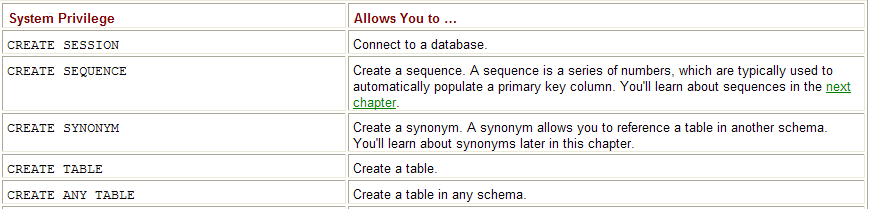 12/13/2010
Course: Data base Technologies, Instructor: Dr Ali Daud
18
Database Security
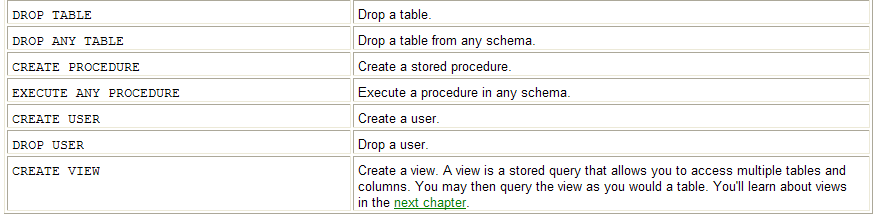 12/13/2010
Course: Data base Technologies, Instructor: Dr Ali Daud
19
Database Security
Granting System Privileges to a User
As mentioned, you use GRANT to grant a system privilege to a user 
The following example grants some system privileges to steve using GRANT (assuming you’re still connected to the database as system):
GRANT CREATE SESSION, CREATE USER, CREATE TABLE TO steve; 
You can also use WITH ADMIN OPTION to enable a user to grant a privilege to another user 
The following example grants the EXECUTE ANY PROCEDURE privilege with the ADMIN option to steve
GRANT EXECUTE ANY PROCEDURE TO steve WITH ADMIN OPTION; 
The EXECUTE ANY PROCEDURE can then be granted to another user by steve 
The following example connects as steve and grants EXECUTE ANY PROCEDURE to gail:
12/13/2010
Course: Data base Technologies, Instructor: Dr Ali Daud
20
Database Security
CONNECT steve/button 
GRANT EXECUTE ANY PROCEDURE TO gail; 
You can grant a privilege to all users by granting to PUBLIC
The following example connects as system and grants the EXECUTE ANY PROCEDURE privilege to PUBLIC
CONNECT system/manager GRANT EXECUTE ANY PROCEDURE TO PUBLIC; 
Every user in the database now has the EXECUTE ANY PROCEDURE privilege
12/13/2010
Course: Data base Technologies, Instructor: Dr Ali Daud
21
Database Security
Checking System Privileges Granted to a User
You can check which system privileges a user has by querying user_sys_privs 
Table describes the columns in user_sys_privs
Note  
user_sys_privs forms part of the Oracle database’s data dictionary 
The data dictionary stores information on the database
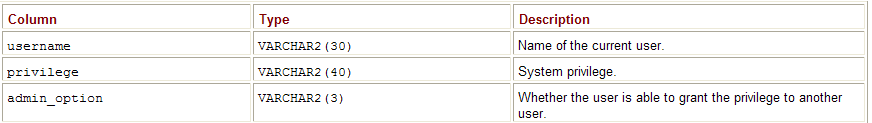 12/13/2010
Course: Data base Technologies, Instructor: Dr Ali Daud
22
Database Security
The following example connects as steve and queries user_sys_privs:
CONNECT steve/button SELECT * FROM user_sys_privs;
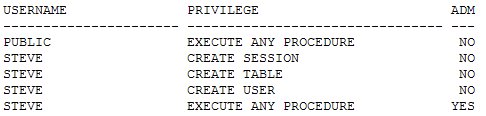 12/13/2010
Course: Data base Technologies, Instructor: Dr Ali Daud
23
Database Security
The next example connects as gail and queries user_sys_privs:
CONNECT gail/seymour SELECT * FROM user_sys_privs;
Notice gail has EXECUTE ANY PROCEDURE that was granted earlier by steve
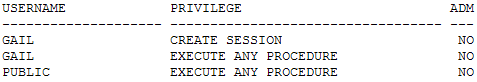 12/13/2010
Course: Data base Technologies, Instructor: Dr Ali Daud
24
Database Security
Making Use of System Privileges
Once a user has been granted a system privilege, they can use it to perform the specified task 
For example, steve has the CREATE USER privilege, so he is able to create a user
CONNECT steve/button 
CREATE USER roy IDENTIFIED BY williams; 
If steve were to attempt to use a system privilege he doesn’t have, the database will return the error ORA-01031: insufficient privileges 
For example, steve doesn’t have the DROP USER privilege, and in the following example steve attempts to drop roy and fails:
SQL> DROP USER roy; 
DROP USER roy * 
ERROR at line 1: ORA-01031: insufficient privileges
12/13/2010
Course: Data base Technologies, Instructor: Dr Ali Daud
25
Database Security
Revoking System Privileges from a User
You revoke system privileges from a user using REVOKE
The following example connects as system and revokes the CREATE TABLE privilege from steve
CONNECT system/manager 
REVOKE CREATE TABLE FROM steve; 
The next example revokes EXECUTE ANY PROCEDURE from steve:
REVOKE EXECUTE ANY PROCEDURE FROM steve; When you revoke EXECUTE ANY PROCEDURE from steve—who has already passed on this privilege to gail—gail still gets to keep the privilege:
CONNECT gail/seymour SELECT * FROM user_sys_privs;
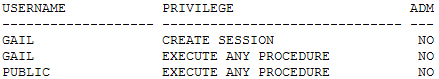 12/13/2010
Course: Data base Technologies, Instructor: Dr Ali Daud
26
Database Security
Reading Assignments
Object Privileges
Roles
12/13/2010
Course: Data base Technologies, Instructor: Dr Ali Daud
27